ΨΥΓΕΙΟ
Πέμπτη, 2 Φεβρουαρίου 2017
ΜΙΑ ΧΡΗΣΙΜΗ ΑΝΑΚΑΛΥΨΗ
1
Πέμπτη, 2 Φεβρουαρίου 2017
ΤΙ EIΝΑΙ;;;
Το ψυγείο είναι συσκευή που λειτουργεί ως μέσο αποθήκευσης .  Λειτουργεί με ηλεκτρικό ρεύμα. Είναι χρήσιμο για αποθήκευση προϊόντων . 
Μερικά ψυγεία έχουν 2 μέρη:
Τον θάλαμο
Το κανονικό ψυγείο
2
Πέμπτη, 2 Φεβρουαρίου 2017
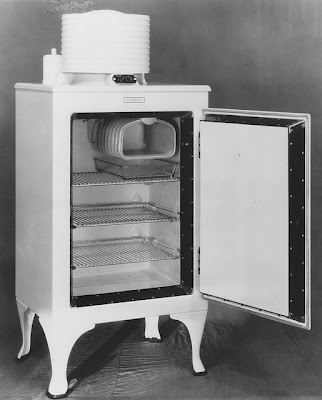 Η μεγαλη ανακαλυψη
Προσπάθειες για την κατασκευή ενός ψυγείου έγιναν κατά τα τέλη του 19ου αιώνα. Το ηλεκτρικό ψυγείο εφευρέθηκε το 1914 από τον Nathaniel Brackett Wales.
3
Πέμπτη, 2 Φεβρουαρίου 2017
Τα πρωτα ψυγεια
Τα πρώτα ηλεκτρικά ψυγεία λειτουργούσαν με φρεόν το οποίο αποδείχθηκε ότι προκαλεί την τρύπα του όζοντος, οπότε απαγορεύθηκε η χρήση τους.
Μετά ανακαλύφθηκε η αντλία θερμότητας, η οποία λειτουργούσε με ηλεκτρικό ρεύμα, και έτσι εμφανίστηκαν στην αγορά τα ηλεκτρικά ψυγεία.
4
Πέμπτη, 2 Φεβρουαρίου 2017
Με τα χρονια…..
Με τον καιρό τα ηλεκτρικά ψυγεία εξελίχθηκαν, έτσι στην αγορά κυκλοφορούν ψυγεία με κατάψυξη και κάποια άλλα έχουν και περιφερειακούς μηχανισμούς.
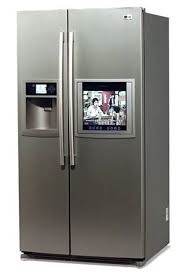 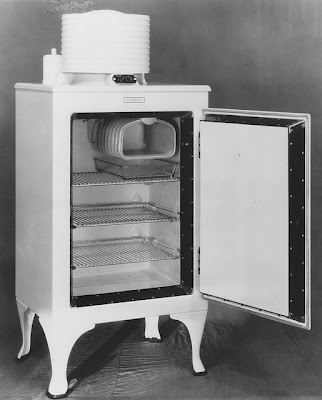 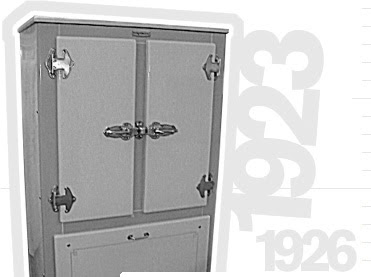 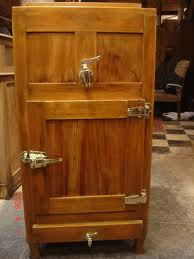 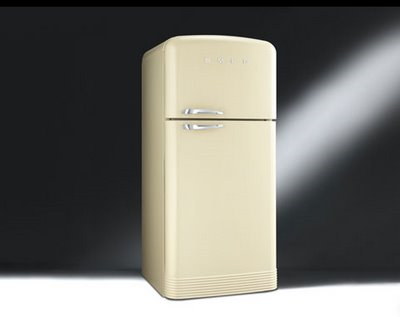 5
Πέμπτη, 2 Φεβρουαρίου 2017
Its time for quiz
6
Ποιος ήταν ο ιδρυτής του πρώτου ψυγείου?
Α. mark Zuckerberg
B.  Albert Einstein
Γ.  Λουδοβίκος ΙΣΤ ΄
Δ.  Nathaniel B.Wales.
7
ΣΩΣΤΗ ΑΠΑΝΤΗΣΗ:
ΕΙΝΑΙ ΤΟ ( Δ ).
8
ΠΟΤΕ ΕΦΕΥΡΕΘΗΚΕ ΤΟ ΨΥΓΕΙΟ?
Α. 1932
Β.  1914
Γ.  1814
Δ.  1917
9
ΣΩΣΤΗ ΑΠΑΝΤΗΣΗ:
ΕΊΝΑΙ ΤΟ ( Β ).
10
τελος
Πέμπτη, 2 Φεβρουαρίου 2017
By andreas ilia
11